Date: 13-09-2020,
HSC-ICT,  6th Chapter- Database Class No-6
ONLINE CLASSROoMঅনলাইন ক্লাস
miKvwi e½eÜz gwnjv K‡jR,
চিতলমারী, বাগেরহাট।
সবাইকে ভার্চুয়াল ক্লাসে স্বাগতম।
এ.এস.এম. কামরুল আহসান, প্রভাষক-ICT, সরকারি বঙ্গবন্ধু মহিলা কলেজ, চিতলমারী, বাগেরহাট, ই-মেইল: kamrulahssan2@gmail.com, Cell: 01718768764.
শিক্ষক পরিচিতি-
এ.এস.এম কামরুল আহসান
প্রভাষক-ICT
সরকারি বঙ্গবন্ধু মহিলা কলেজ
চিতলমারী, বাগেরহাট।
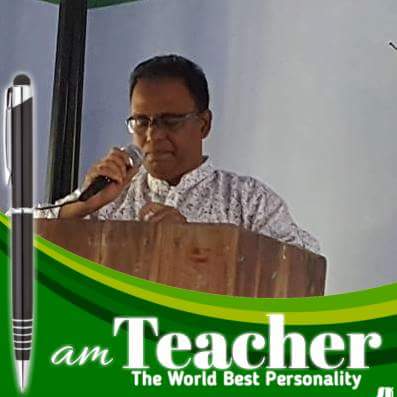 এ.এস.এম. কামরুল আহসান, প্রভাষক-ICT, সরকারি বঙ্গবন্ধু মহিলা কলেজ, চিতলমারী, বাগেরহাট, ই-মেইল: kamrulahssan2@gmail.com, Cell: 01718768764.
আজকের পাঠ- ষষ্ঠ অধ‌্যায়
 Kx wdì Kx ?
cÖvBgvwi Kx wdì (Primary Key Field)
 K‡¤úvwRU cÖvBgvwi Kx wdì (Composite Primary Key Field)  
 d‡ib Kx wdì (Foreign Key Field)
 wi‡jkbkxc Kx? wi‡jkbkx‡ci kZ©mg~n:
এ.এস.এম. কামরুল আহসান, প্রভাষক-ICT বঙ্গবন্ধু মহিলা কলেজ, চিতলমারী, বাগেরহাট, ই-মেইল: kamrulahssan2@gmail.com, Cell: 01718768764।
Key Field: Primary Key Field, Composite Primary Key Field, Foreign Key Field
Kx wdì t dvBj I †WUv‡e‡Ri †iKW© kbv³ Kivi Rb¨ †h wdì e¨envi Kiv nq Zv‡K Kx wdì (Key Field) e‡j| Kx wd‡ìi mvnv‡h¨ `yB ev Z‡ZvwaK dvB‡ji g‡a¨ m¤úK© ¯’vcb Kiv hvq Ges †WUv‡e‡Ri †iKW© kbv³ Kiv hvq|
Kx wdì mvavibZ wZb cÖKvi| h_v-
1| cÖvBgvwi Kx wdì (Primary Key Field)
2| K‡¤úvwRU cÖvBgvwi Kx wdì (Composite Primary Key Field)  
3| d‡ib Kx wdì (Foreign Key Field)
cÖvBgvwi Kx wdì t †Kvb GKwU †WUv dvB‡ji †iKW© kbv³Kvix wdì _v‡K, hv‡K ejv nq cÖvBgvwi Kx wdì| †WUv dvBj †_‡K GKwU wbw`©ó †iKW©‡K GK‡mm Kivi Rb¨ cÖvBgvwi Kx wdì e¨eüZ nq| µwgK b¤^i, Bb‡W· b¤^i, †ivj b¤^i BZ¨vw` GKwUi m‡½ Ab¨wU wg‡k hvq bv e‡j G¸‡jv cÖvBwi Kx wdì wn‡m‡e e¨eüZ nq| cÖvBgvwi Kx wd‡ìi mvnv‡h¨ `yB ev Z‡ZvwaK †WUv dvB‡ji g‡a¨ wi‡jkb ev m¤úK© ¯’vcb K‡i wi‡jkbvj †WUv‡eR ˆZwi Kiv nq|
K‡¤úvwRU cÖvBgvwi Kx wdì t hLb †Kvb †WUv‡em dvB‡j †Kvb mywbw`©ó cÖvBgvwi Kx _v‡K bv, ZLb GKwU wdì‡K cÖvBgvix Kx wdì wnmv‡e e¨envi Kiv hvq bv| †m me †ÿ‡Î `ywU wdì‡K GK‡Î cÖvBgvwi Kx wdì wnmv‡e e¨envi Kiv nq| Gai‡bi cÖvBgvwi Kx wdì‡K ejv nq K‡¤úvwRU cÖvBgvwi Kx wdì|
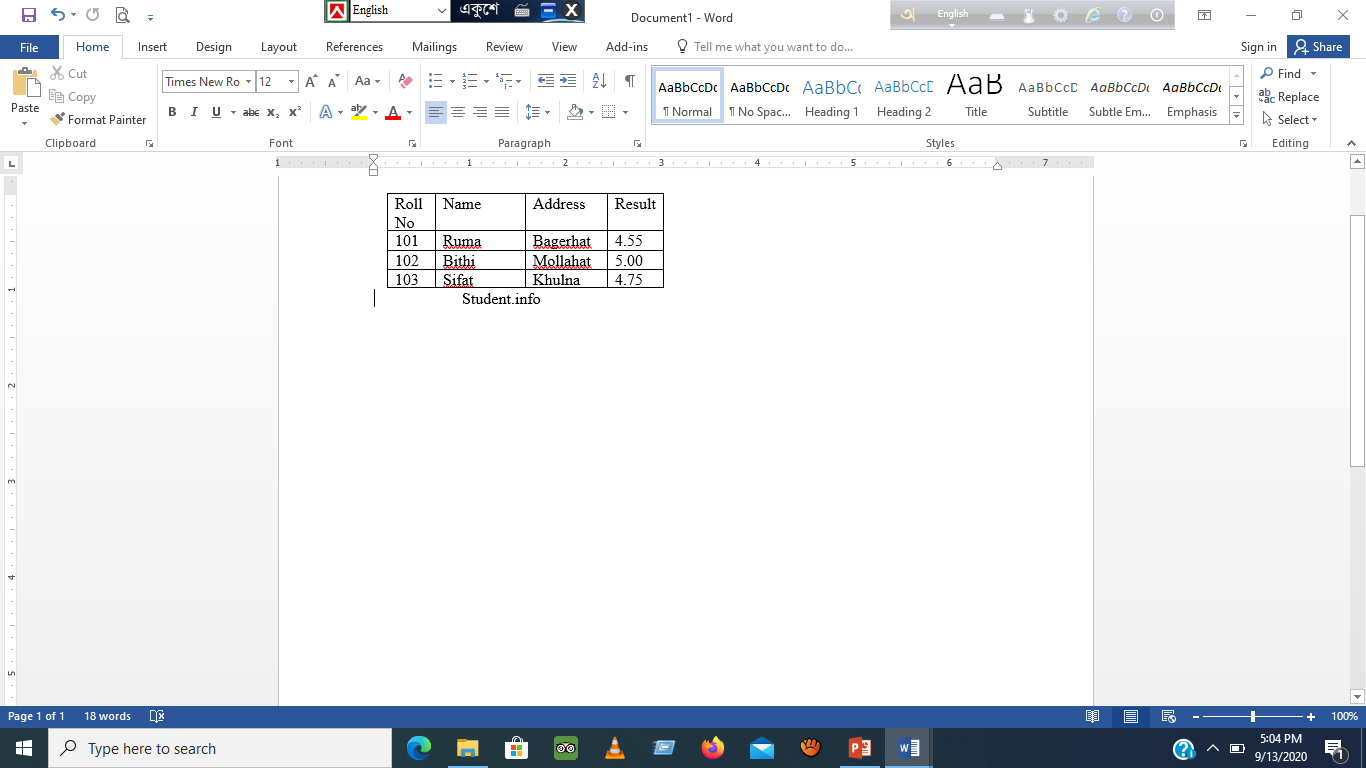 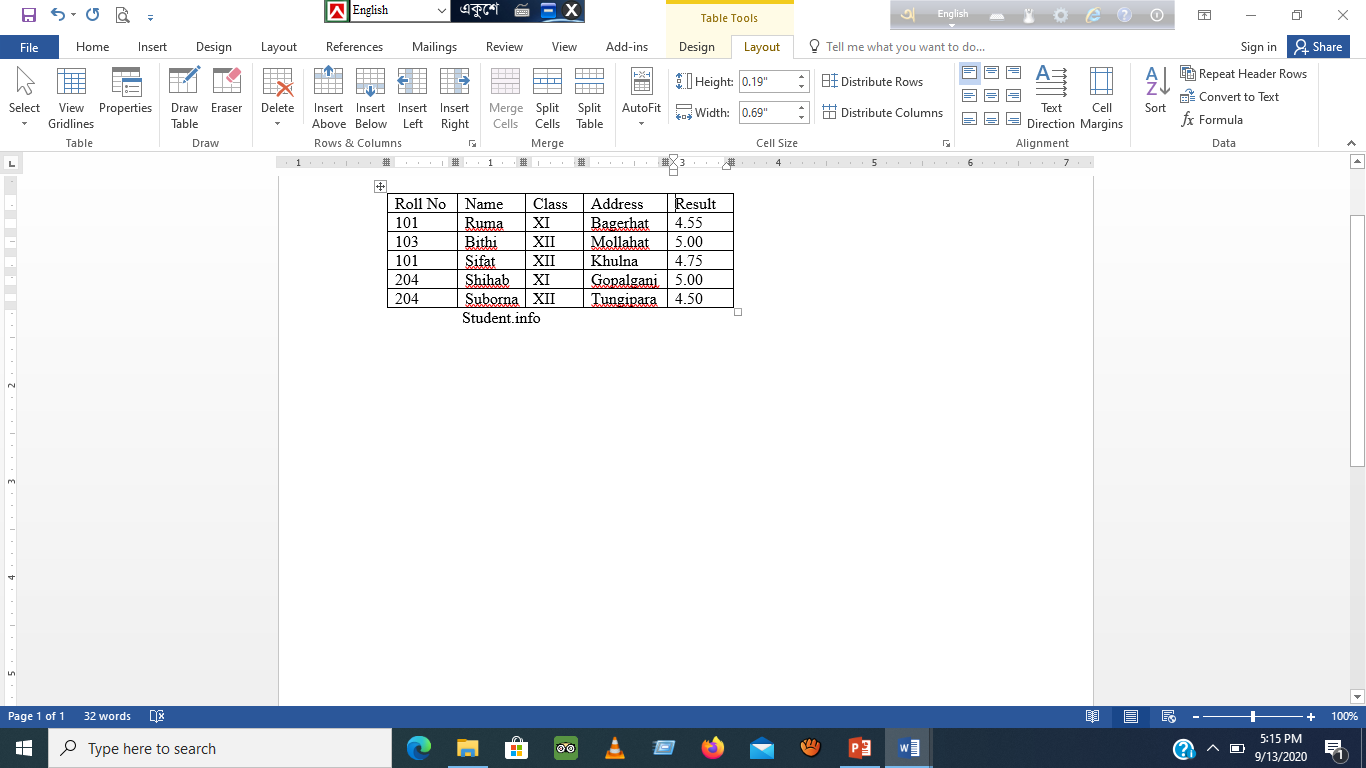 d‡ib Kx wdì t hw` †Kvb †WUv‡e‡Ri GKwU dvB‡ji cÖvBgvwi Kx wdì Ab¨ †Kvb †WUv dvB‡ji mvaviY wdì wnmv‡e e¨envi Kiv nq, Zvn‡j H wdì‡K ejv nq d‡ib Kx wdì|
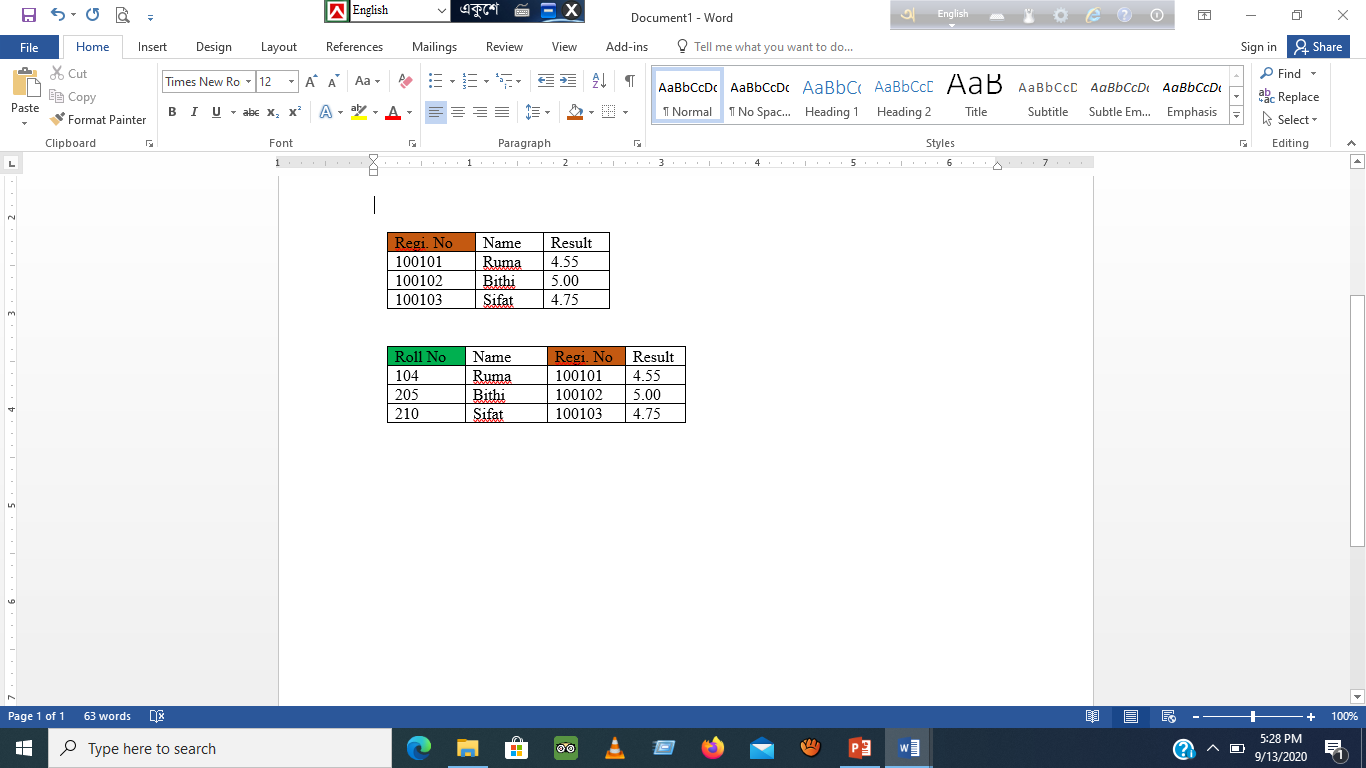 wi‡jkbkxc Kx? wi‡jkbkx‡ci kZ©mg~n:
wi‡jkbkxc t †Kvb GKwU wbw`©ó wd‡ìi Dci wfwË K‡i `yB ev Z‡ZvwaK †Uwe‡ji g‡a¨ m¤úK© ¯’vcb Kiv‡K wi‡jkbkxc ejv nq| wi‡jkb ˆZwi Kiv  †Uwejmg~n †_‡K cÖ‡qvRbxq †WUv wb‡q Avjv`v †WUv †Uwej ˆZwi Kiv hvq|
wi‡jkx‡ci kZ©mg~nt
1| ‡WUv ‡Uwej¸‡jvi g‡a¨ Kgc‡ÿ GKwU Kgb wdì _vK‡Z n‡e|
2| Kgb wdì‡K cÖvBgvwi Kx wdì wnmv‡e wbw`©ó Kiv _vK‡Z n‡e|
3| Kgb cÖvBgvix Kx wd‡ìi bvg, †WUv UvBc, mvBR BZ¨vw` mKj dvB‡j GKB n‡Z n‡e|
4| cÖvBgvwi Kx wdì wnmv‡e wbw`©ó wd‡ìi ‡WUv BDwbK ev AwØZxq n‡Z n‡e|
নিচের প্রশ্নগুলো পড়বে-

বাড়িতে খাতায় লিখবে, যা না বুঝবে কমেন্ট করবে। ভুল হলে আমি সংশোধন করে দিব।
বাড়ির কাজ
1| Kx wdì Kx ?
     cÖvBgvwi Kx wdì
     K‡¤úvwRU cÖvBgvwi Kx wdì  
     d‡ib Kx wdì
2 | wi‡jkbkxc Kx?
      wi‡jkbkx‡ci kZ©mg~n:
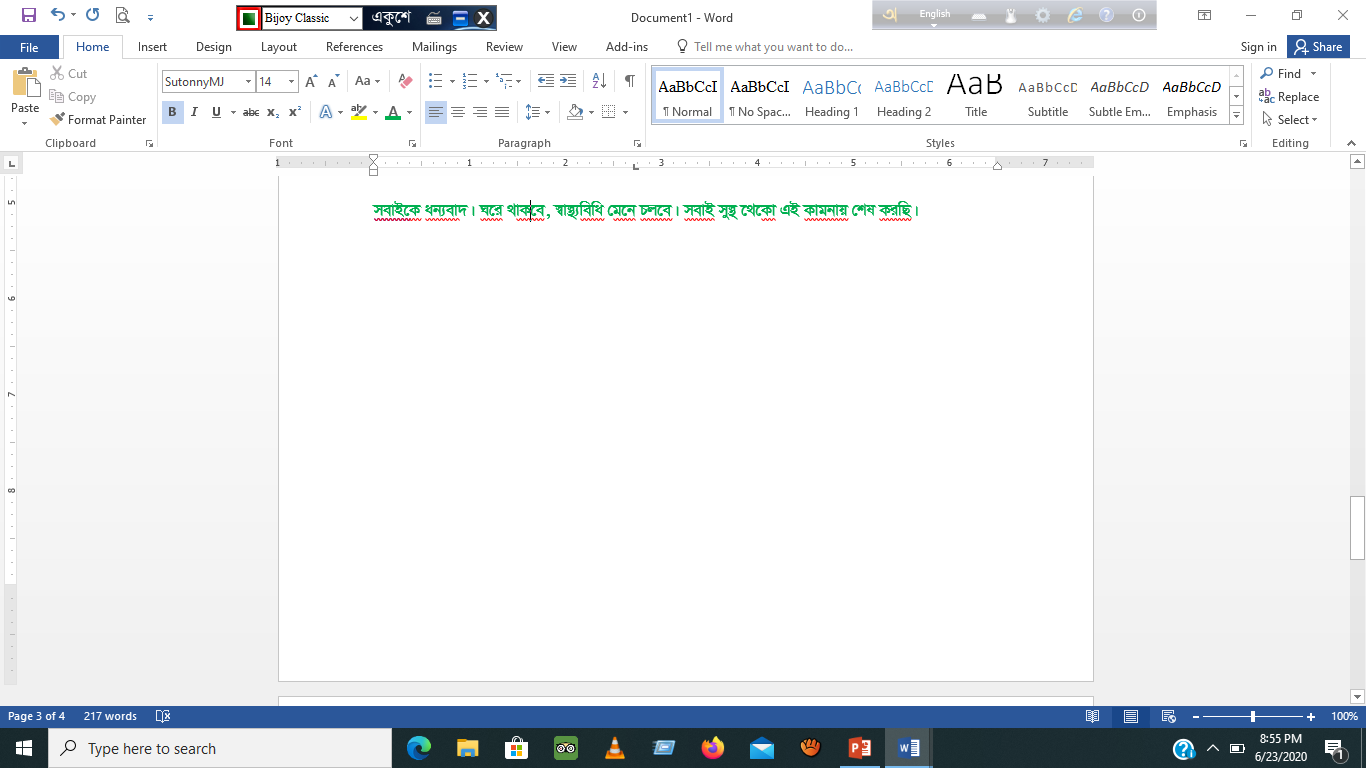 এ.এস.এম. কামরুল আহসান, প্রভাষক-ICT বঙ্গবন্ধু মহিলা কলেজ, চিতলমারী, বাগেরহাট, ই-মেইল: kamrulahssan2@gmail.com, Cell: 01718768764।